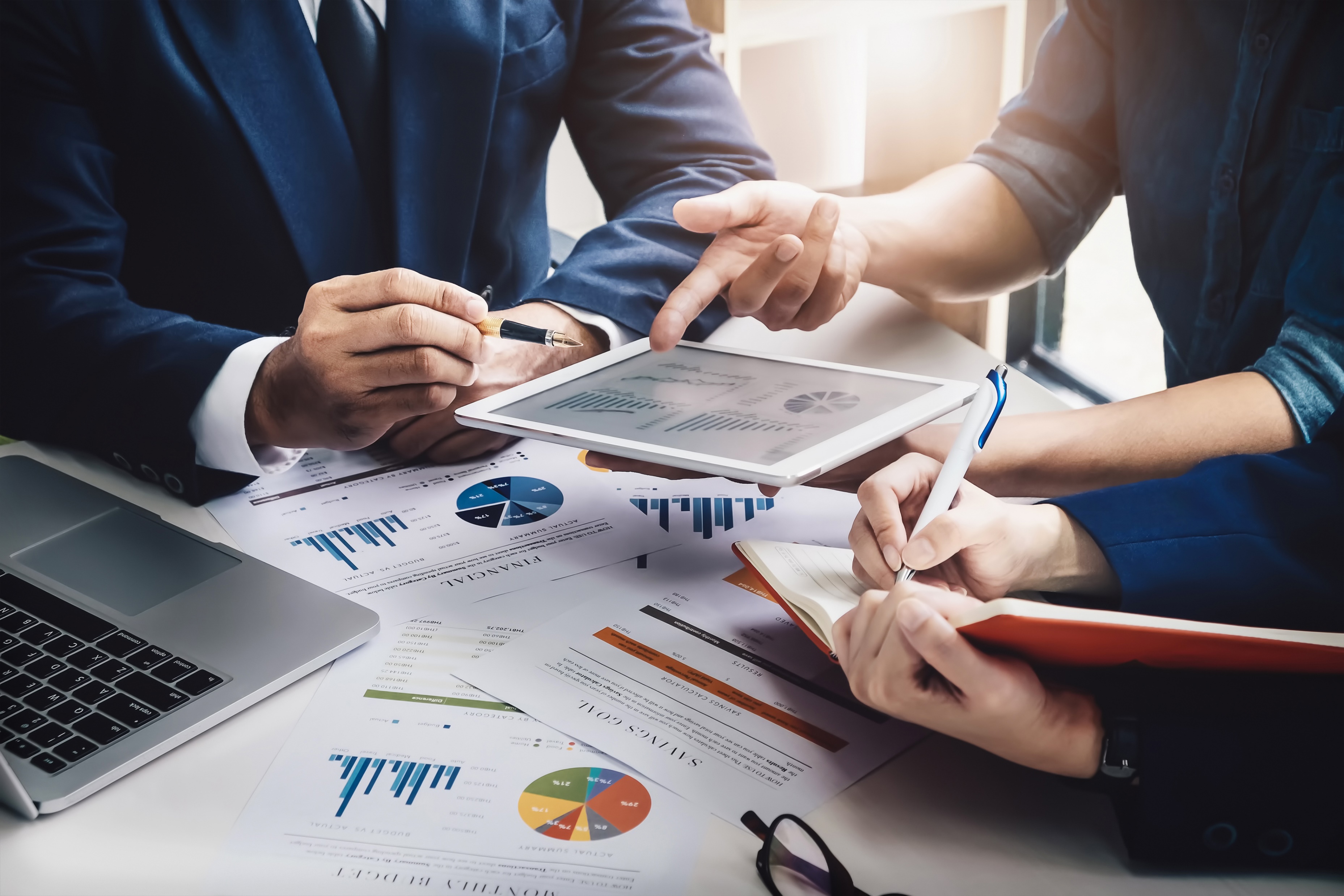 AUDITORSKÉ POSTUPY
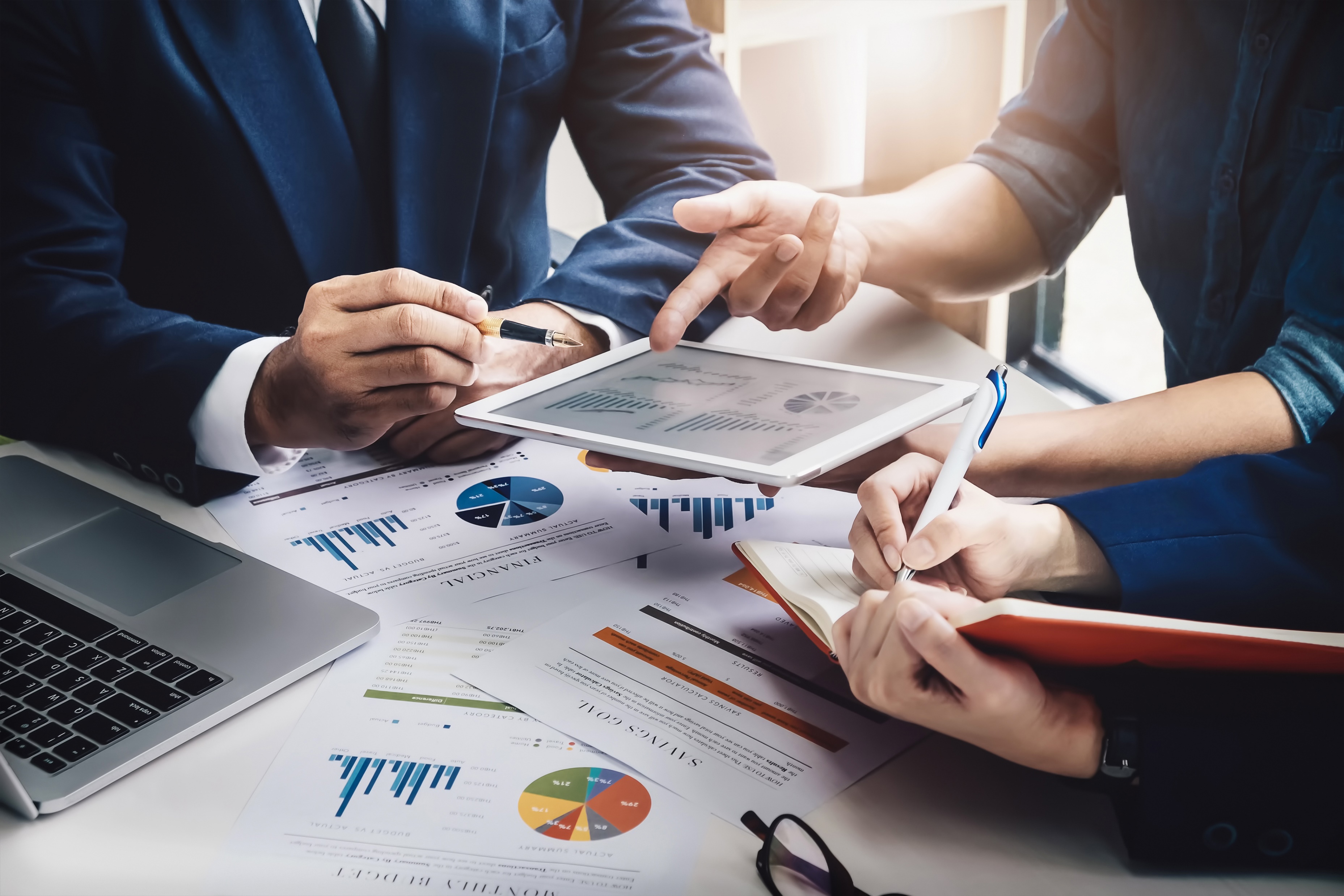 Auditor musí respektovat při povinném auditu povinnosti, které mu udává zákon.
Auditor musí komunikovat s auditovanou firmou aby mohl včas, správně a efektivně provést audit.
Auditor vyžaduje od klienta podklady, které jsou nezbytně nutné pro provedení auditu       jedná se o náročný proces, který vyžaduje součinnost obou stran.
Auditor musí dodržovat postupy stanovené mezinárodními auditorskými standardy a zaznamenávat jednotlivé kroky související se zakázkou ve své dokumentaci = spisu.
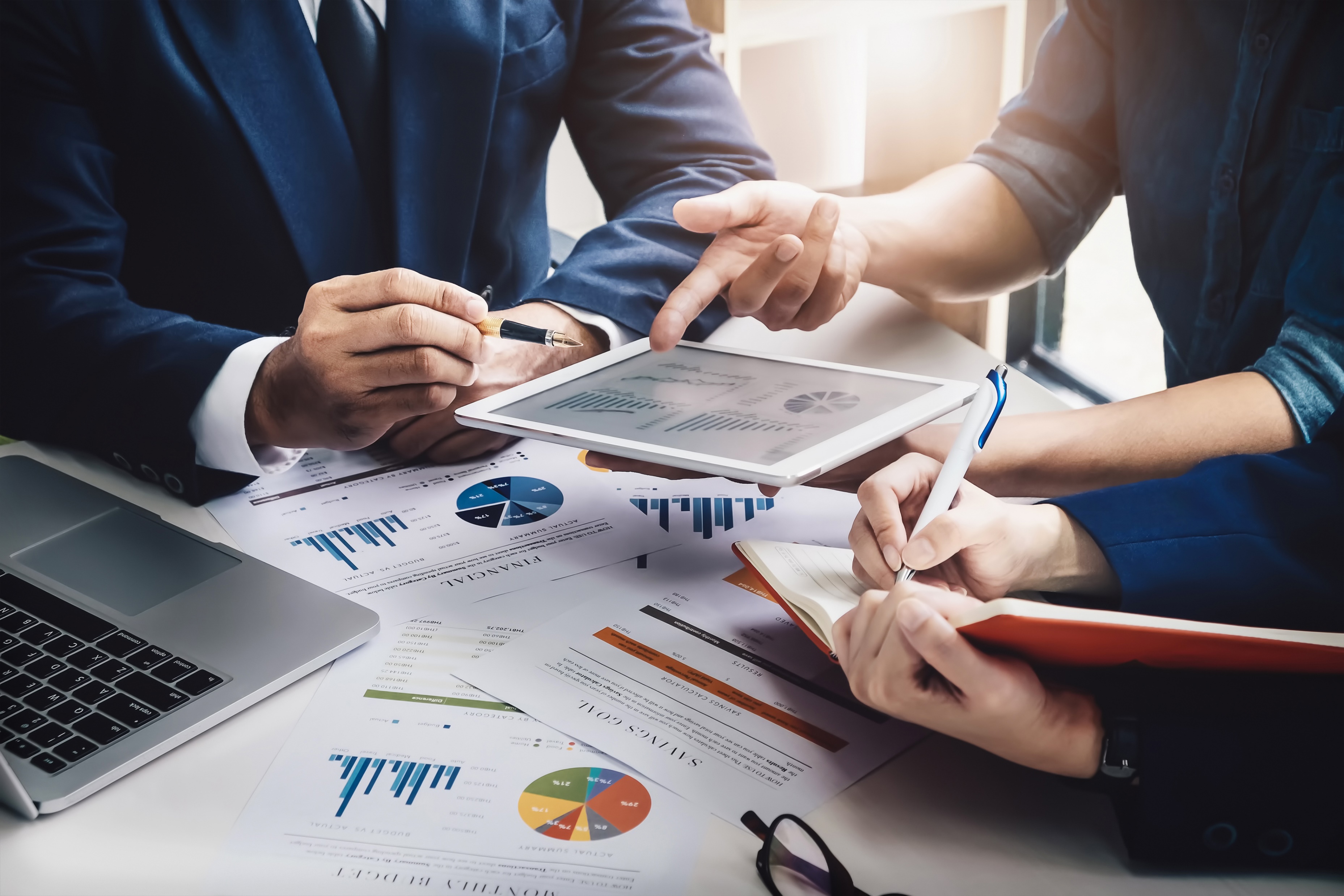 SPIS AUDITORA
Důležitý důkazní prostředek a prováděné auditorské činnosti.
O průběhu auditorské činnost musí auditor nebo auditorská společnost vést spis.
Spis auditora či auditorská firma musí uchovávat spis minimálně 10 let.
Spis auditora musí být uzavřen nejpozději do 60 dnů ode dne vyhotovení zprávy auditora.
Může být veden v elektronické nebo písemné i multimediální formě.
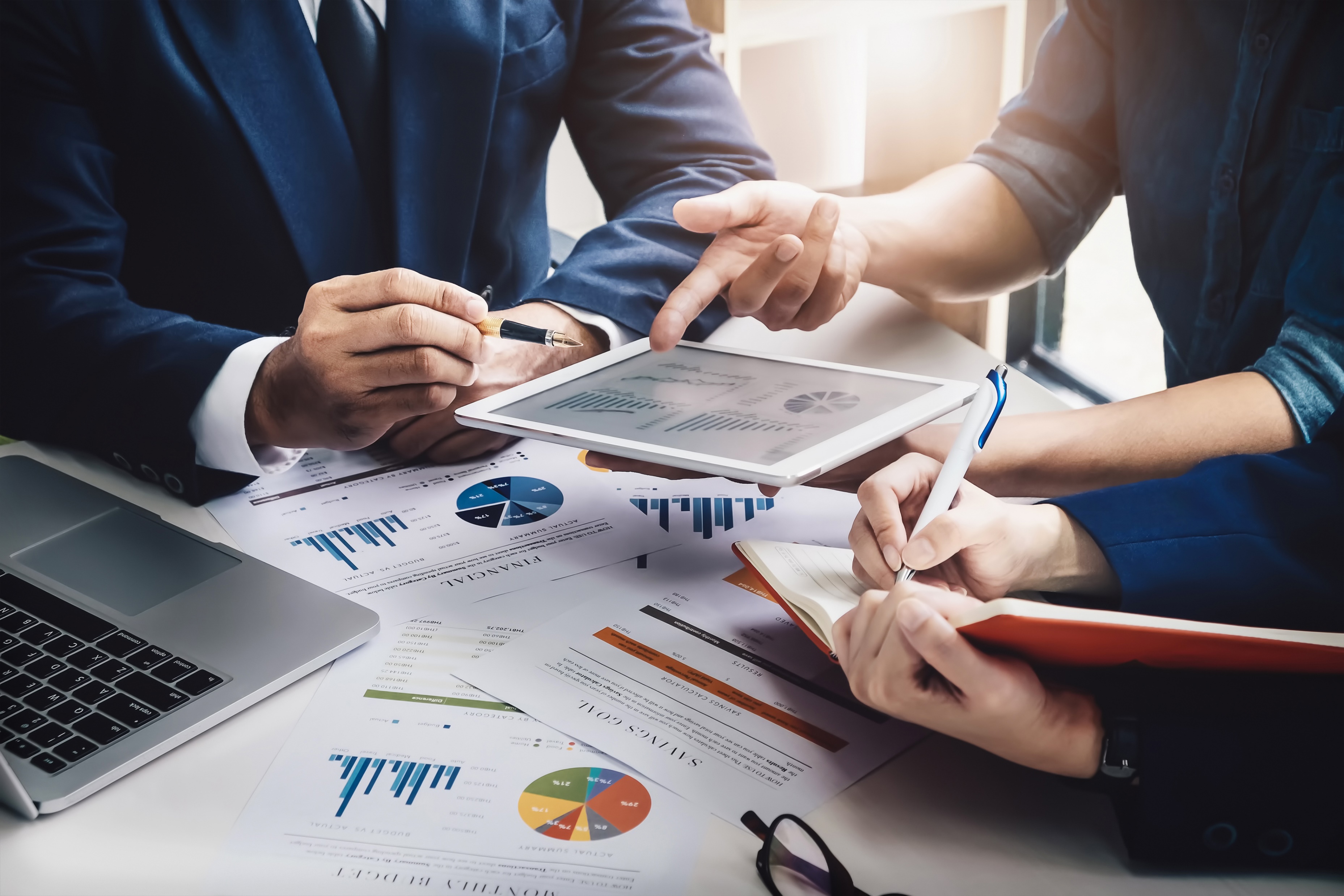 OBSAH SPISU AUDITORA
Spis obsahuje:
kopie písemností zachycující všechny skutečnosti zjištěné při auditorské činnosti.
smlouvu o provedení auditu
plán auditu
program auditu
zprávu auditora
účetní závěrku, konsolidovanou účetní závěrku
výroční zprávu
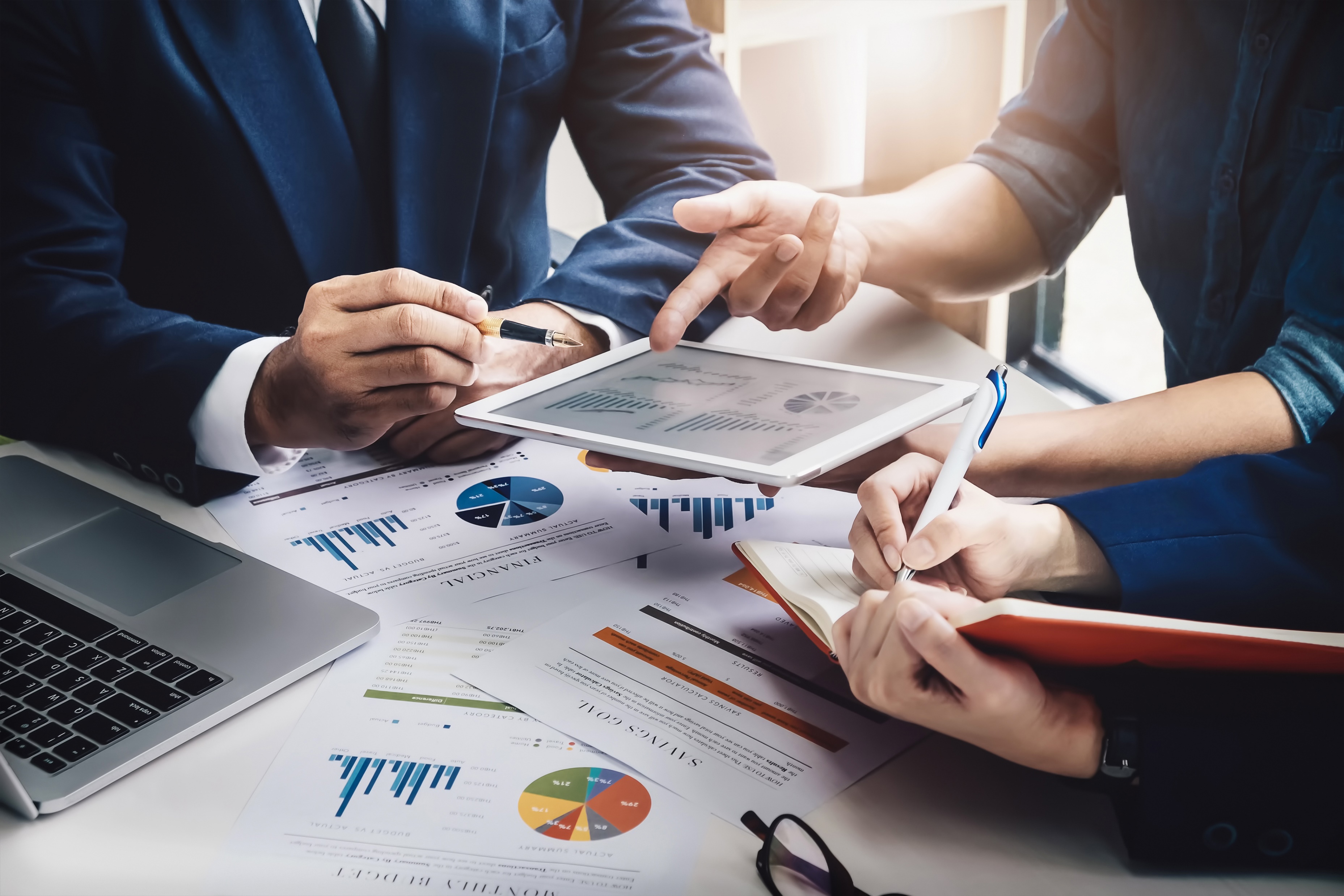 OBSAH SPISU AUDITORA
Stálá složka (dokumenty spojené se více účetními obdobími) 	
zakladatelská listina a interní předpisy
vlastnická struktura 
organizační 
kopie smluv 
dopisy auditora pro vedení společnosti
informace vztahující se k daním 
zápisy z představenstva
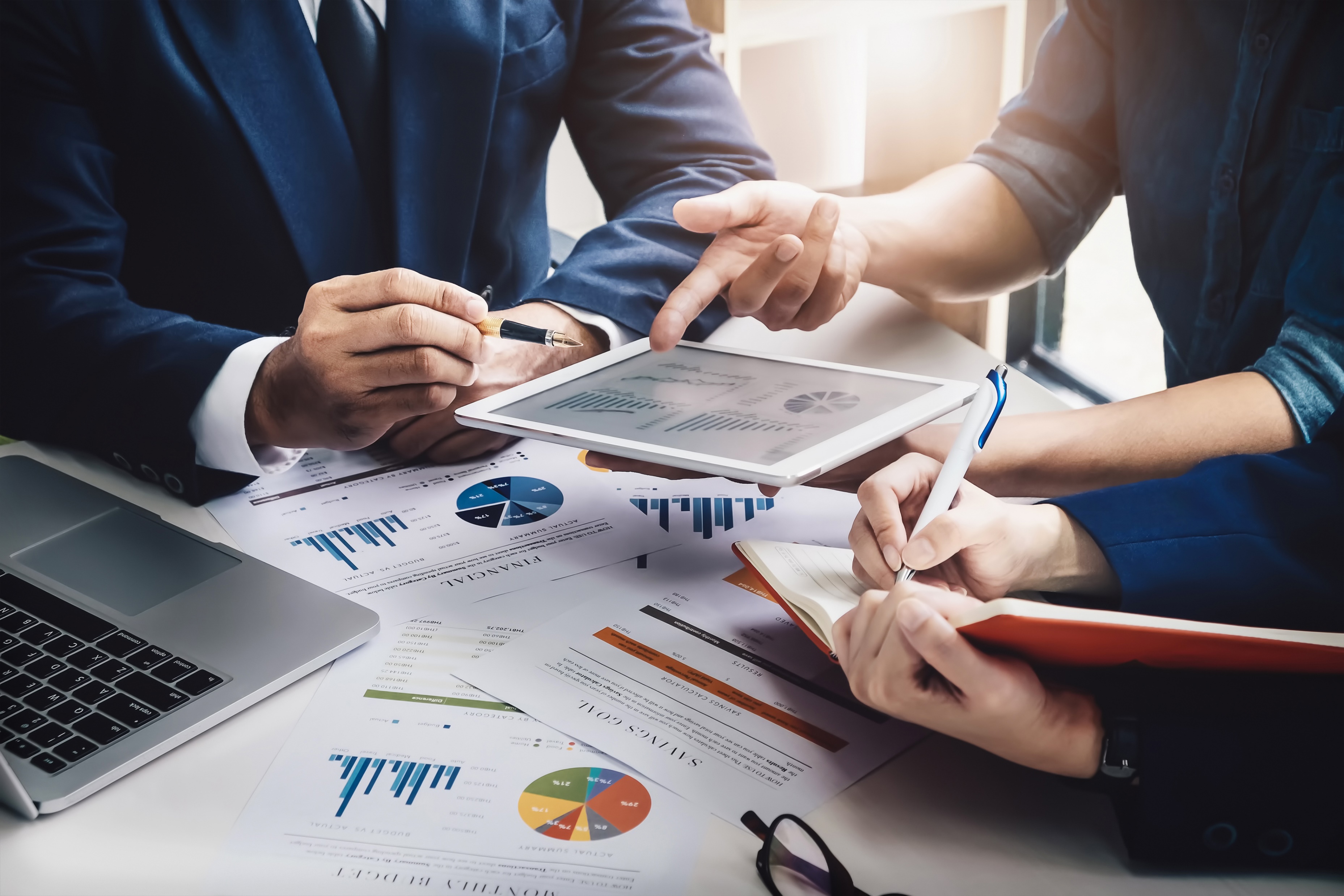 Běžná složka (dokumenty související s daným účetním obdobím)
porozumění činnosti podnikání 
porozumění účetnímu systému společnosti 
analýza účetních výkazů 
plán auditu 
stanovení auditorských postupů 
prohlášení vedení společnosti 
výstupy ze schůzek s klientem
zpráva o průhlednosti (jedná-li se o subjekt veřejného zájmu)
nezávislost auditora na auditovaném subjektu
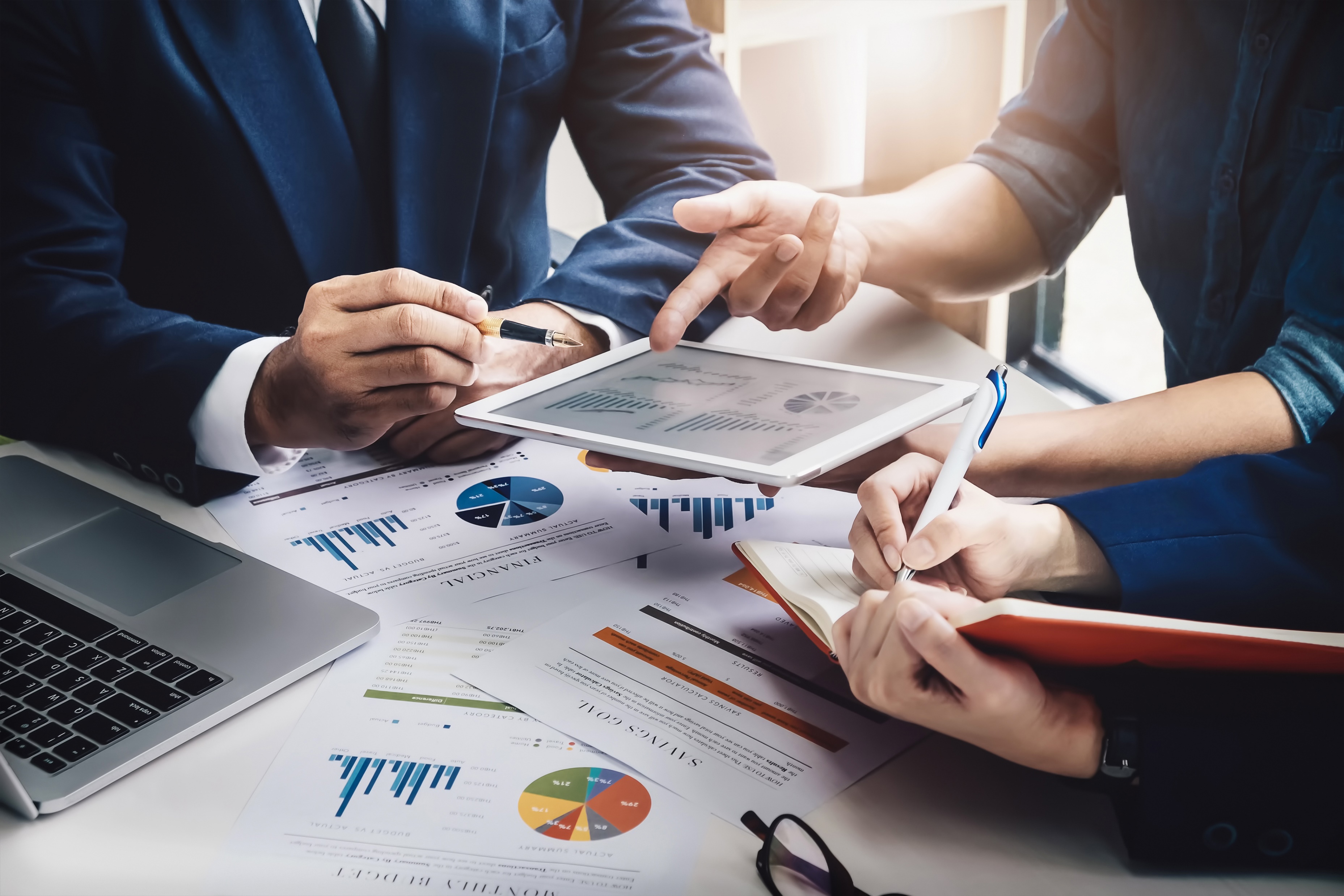 PRÁVO NAHLÍŽENÍ DO SPISU AUDITORA
Právo mají pouze:
osoby oprávněné ze zákona,
osoby pověřené komorou auditorů ČR,
soud,
orgány činné v trestním řízení (týká-li se trestní řízení auditora)
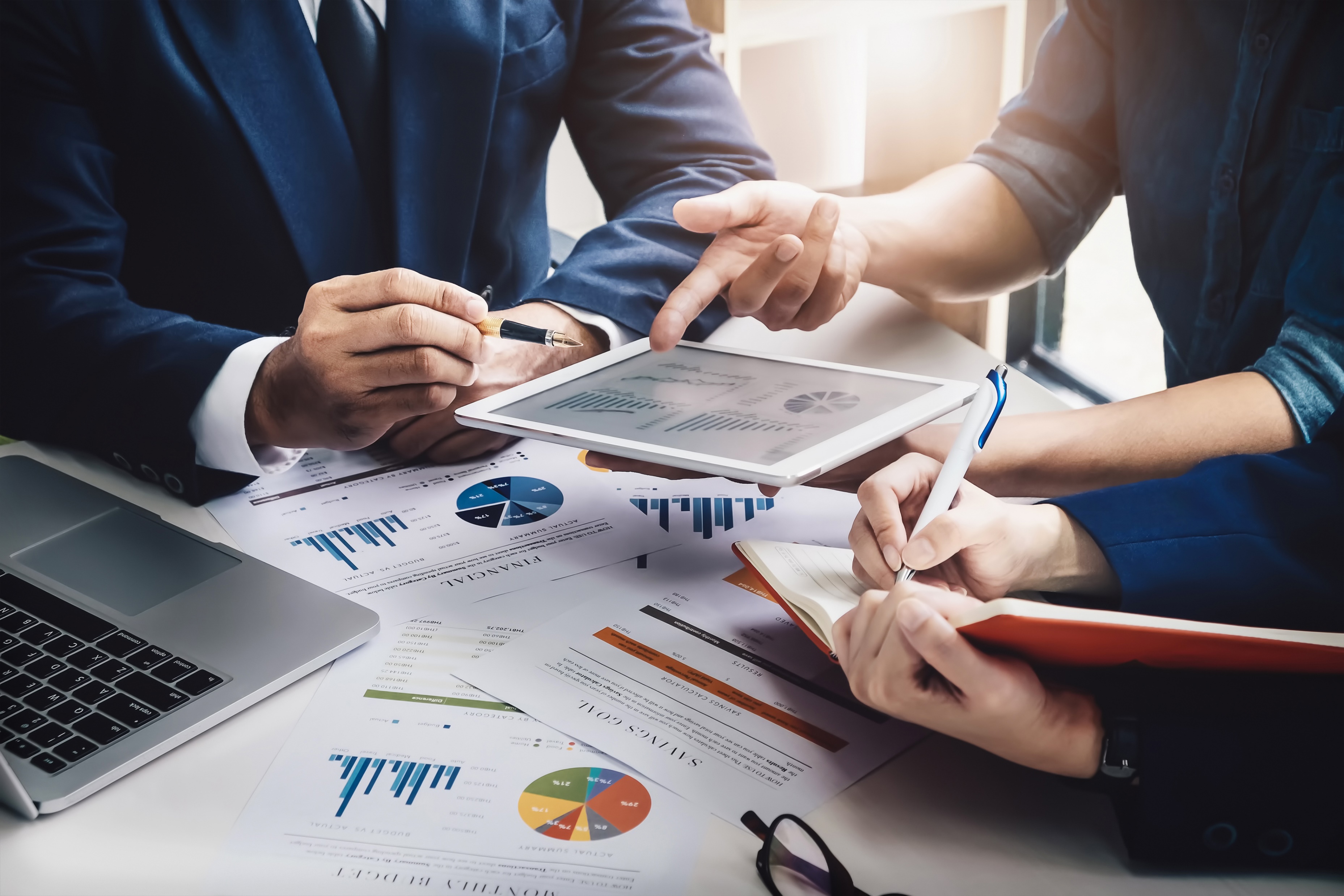 KOMORA AUDITORŮ ČESKÉ REPUBLIKY „KAČR“
Audit patří mezi svobodná povolání a auditorská činnost slouží veřejnému zájmu.
Je žádoucí aby auditorská činnost podléhala státní regulaci.
Činnost auditorů je v jednotlivých státech regulovaná komorou auditorů  nebo komorou účetních.
Úkolem národních komor auditorů je:
stanovovat pravidla pro výkon profese,
zajišťovat dohled na řádným výkonem profese,
hájit zájmy svých členů (auditorů i asistentů),
prezentovat auditorskou profesi na veřejnosti.
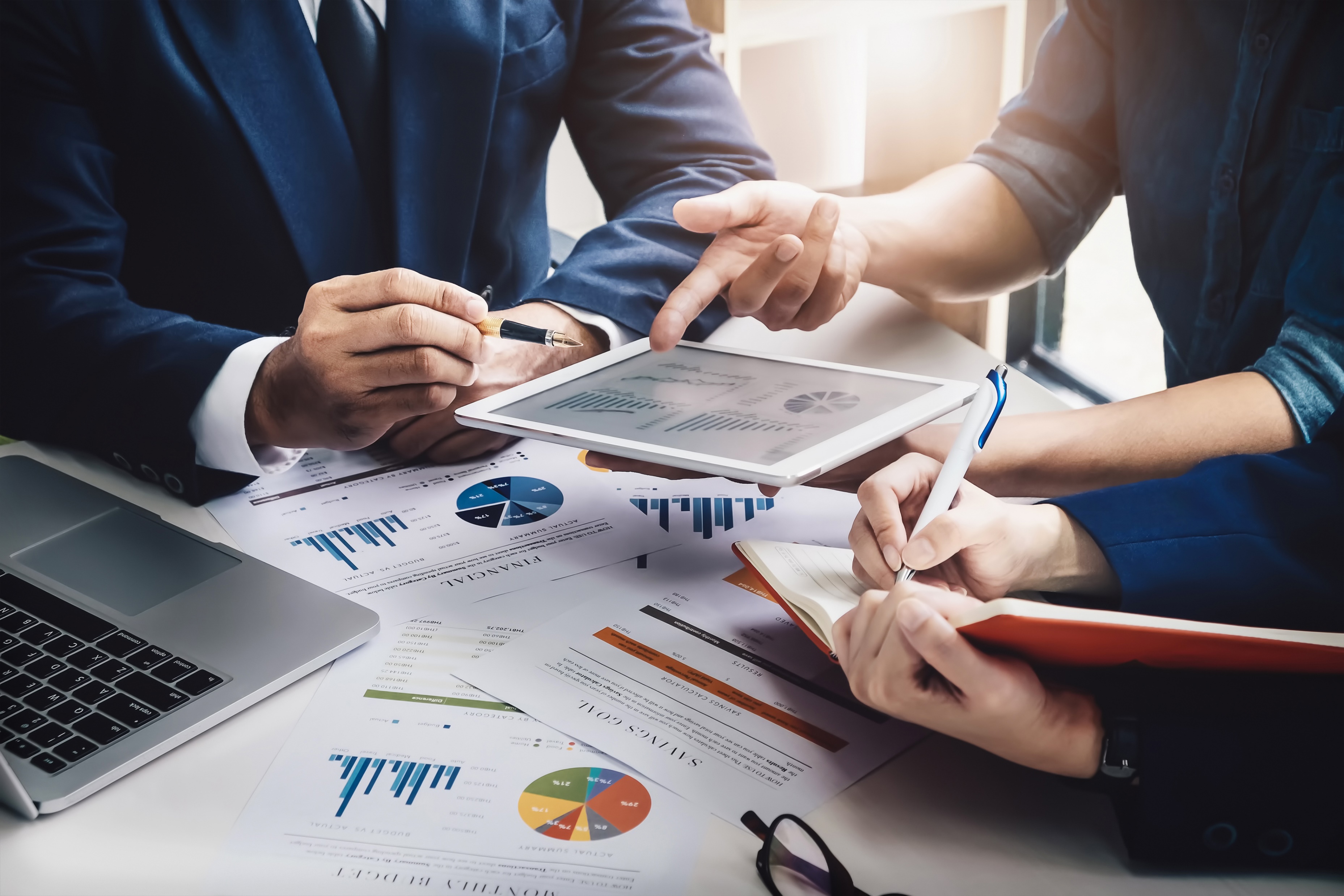 KOMORA AUDITORŮ
vydává zákony o auditorech,
stanovuje základní pravidla pro profesi,
stanovuje pravidla pro auditorskou zkoušku,
definuje  činnost auditorů,
definuje podmínky zastavení nebo zrušení členství auditorů v komoře.
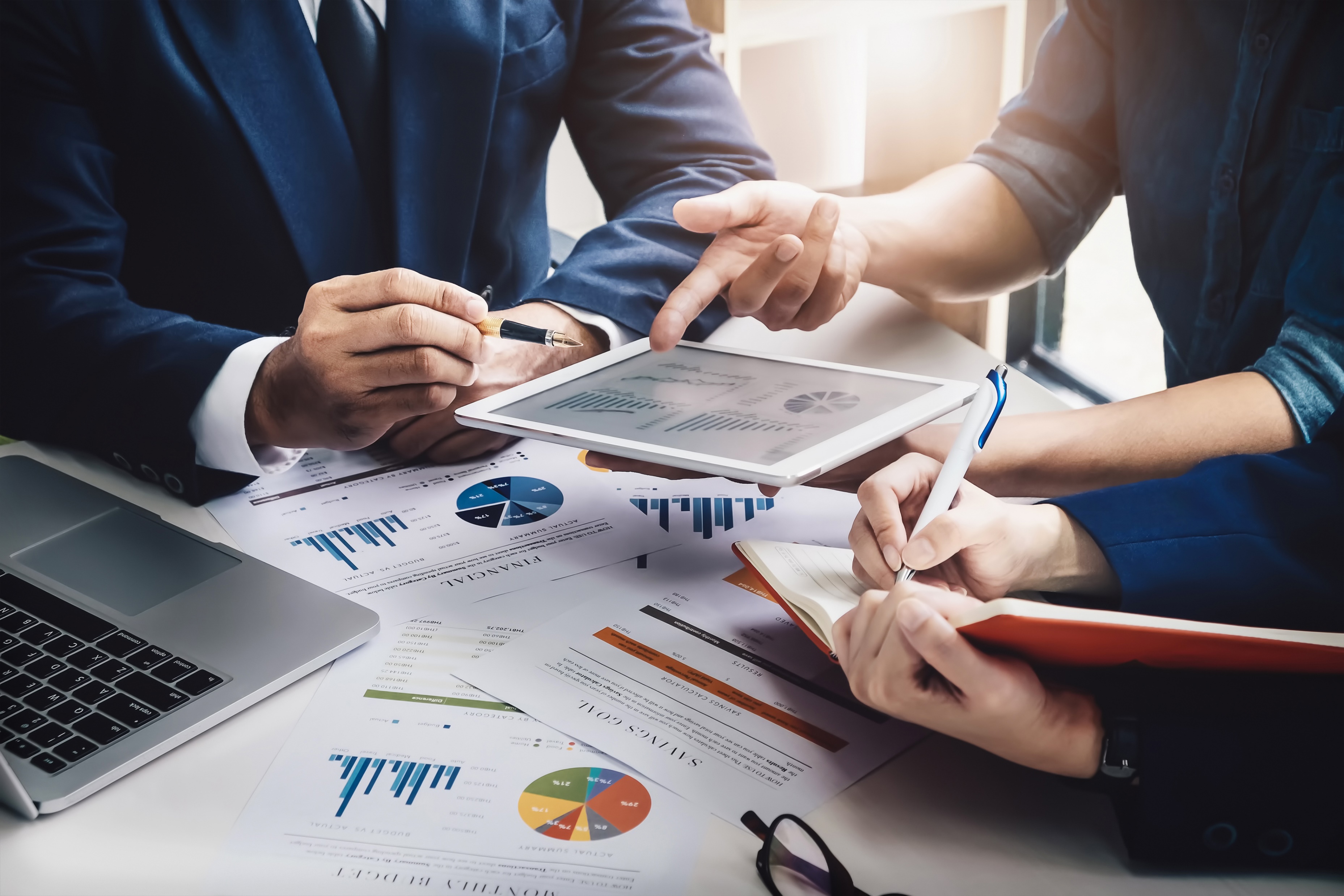 REJSTŘÍK AUDITORŮ
Komora auditorů ČR vede rejstřík auditorů.
Rejstřík je veden v elektronické podobě.
Údaje v rejstříku jsou v české jazyce.
Rejstřík auditorů §11 zákon č. 93/2009 sb., o auditorech.
Obsahuje informace o:
auditorech (F.O.),
auditorských společnostech (P.O.),
asistentech auditora.
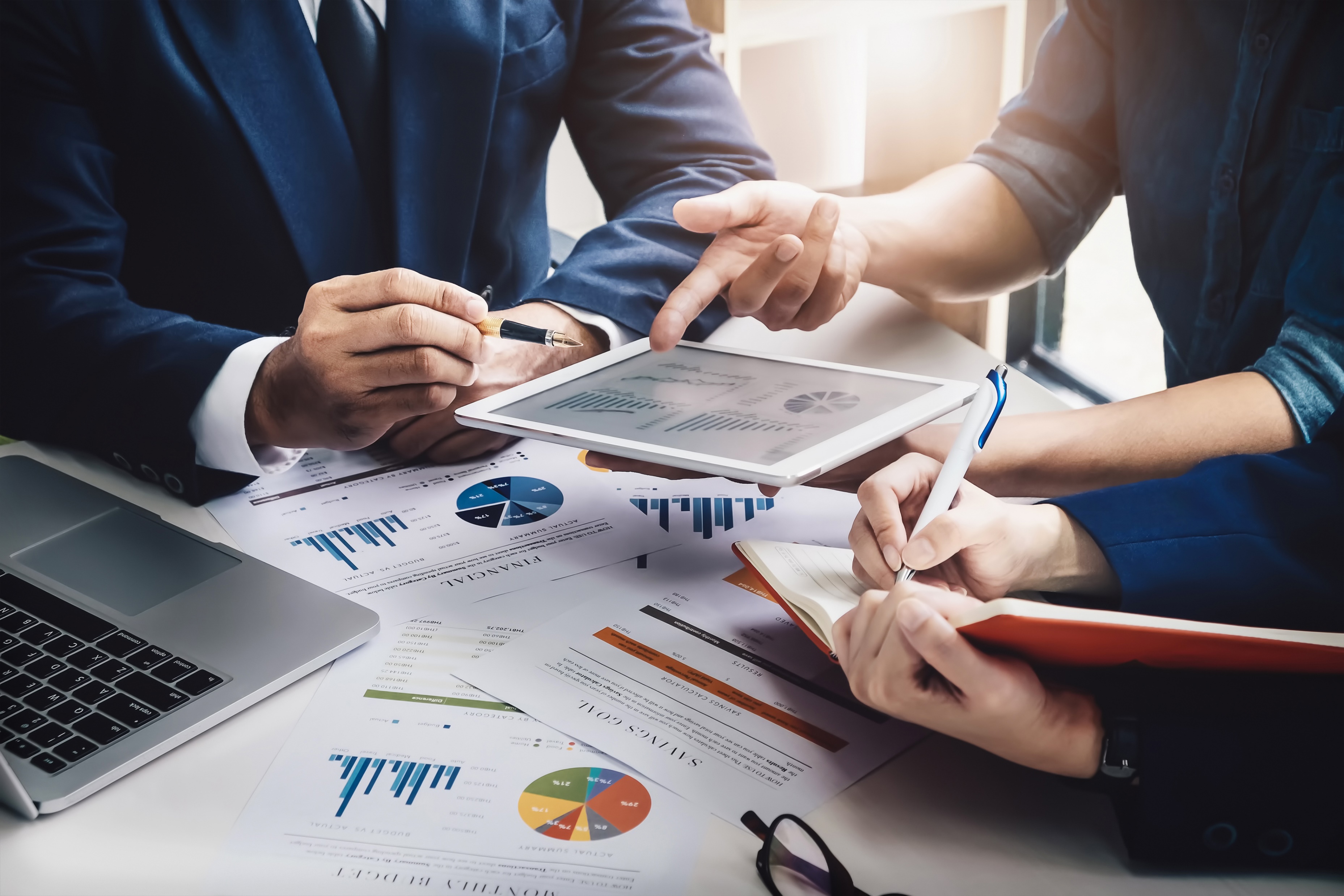 KONTROLA AUDITORŮ 
Kontrola auditorů při postupu provádění auditorské činnosti podle mezinárodních standardů vydaných Mezinárodním výborem účetních a auditorů.
Kontrola auditorů vykonávající auditorskou činnost je jednou za 3 roky.
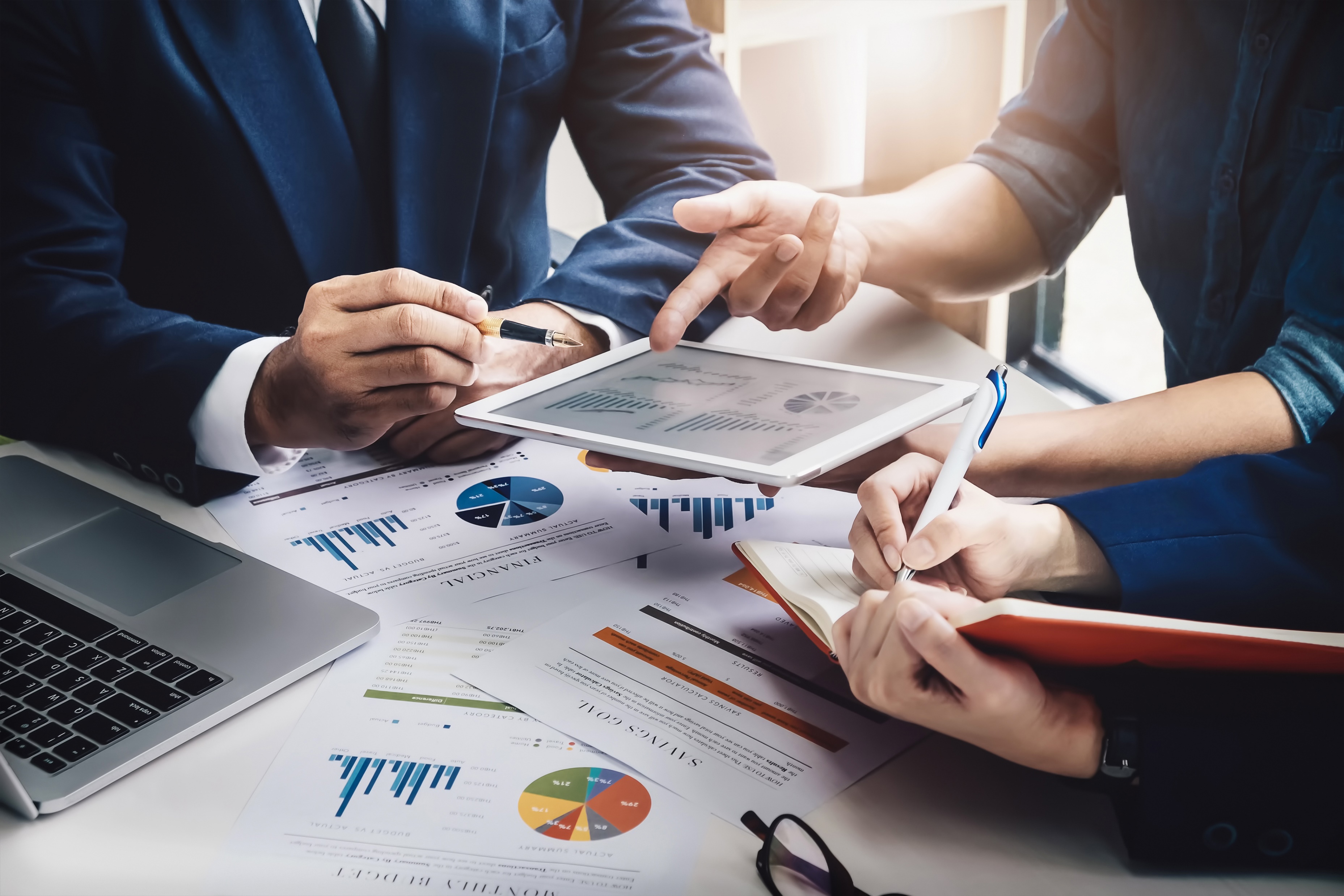 POSTUP AUDITU
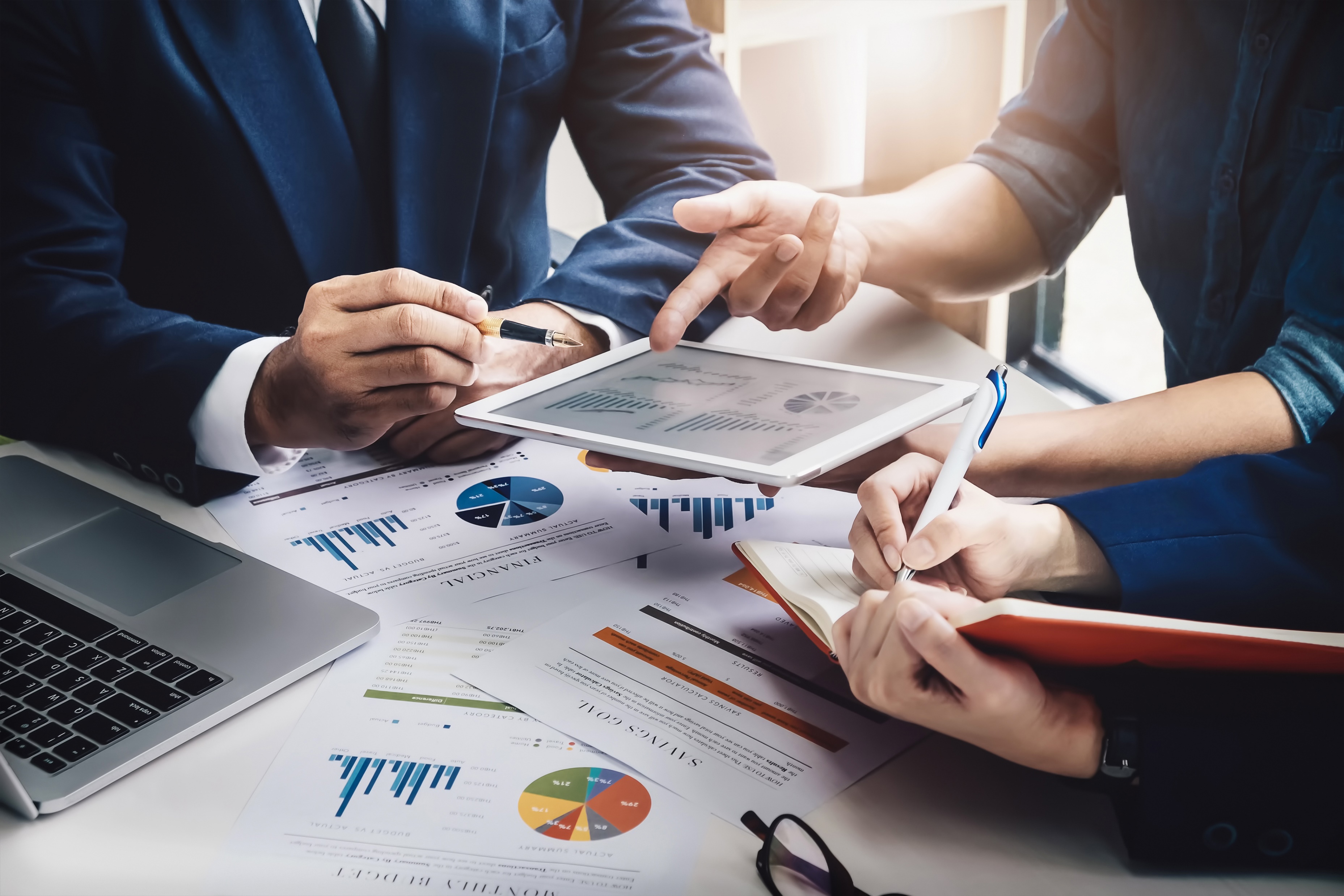 ČINNOST PŘED UZAVŘENÍM SMLOUVY
 URČENÍ A OSLOVENÍ AUDITORA  
První kontakt firmy s auditorem v průběhu účetního období,  auditora určí nejvyšší orgán společnosti  valná hromada.

 POSOUZENÍ RIZIKA ZAKÁZKY A REAKCE
 Auditor musí posoudit zda je riziko „obvyklé“ nebo „vyšší než obvyklé“.
 Auditor se rozhoduje, zda zakázku přijme.
 Identifikace rizikových faktorů (podnikatelské prostředí, podnikatelská činnost, charakter obchodních transakcí, organizační struktura, úroveň vnitřního kontrolního systému, finanční výsledky podniku).
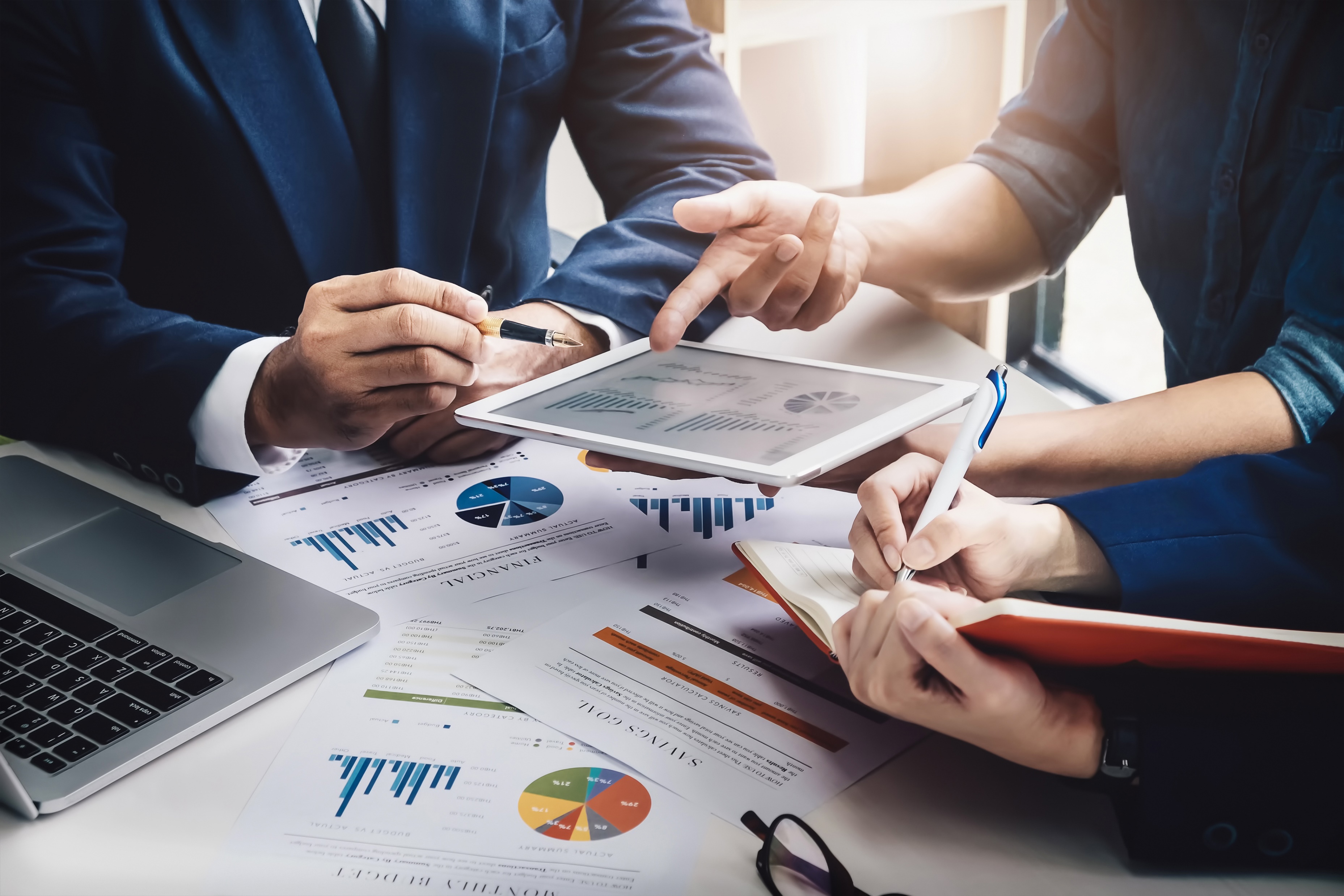 STANOVENÍ  PODMÍNEK AUDITU
 Statutární orgán společnosti je oprávněn uzavřít písemnou smlouvu o povinném auditu s auditorem.
 Definování smluvních stran, předmětu a rozsahu auditu, podmínek auditu, míry odpovědnosti, ceny, termínu.
 I při opakovaném auditu by měl auditor znovu hodnotit podmínky zakázky (může totiž dojít ke změně ve vlastnických poměrech, změně činnosti, změně vedení).
 Změna rozsahu zakázky není na místě pokud neexistuje závažný důvod  možné odstoupení od zakázky.
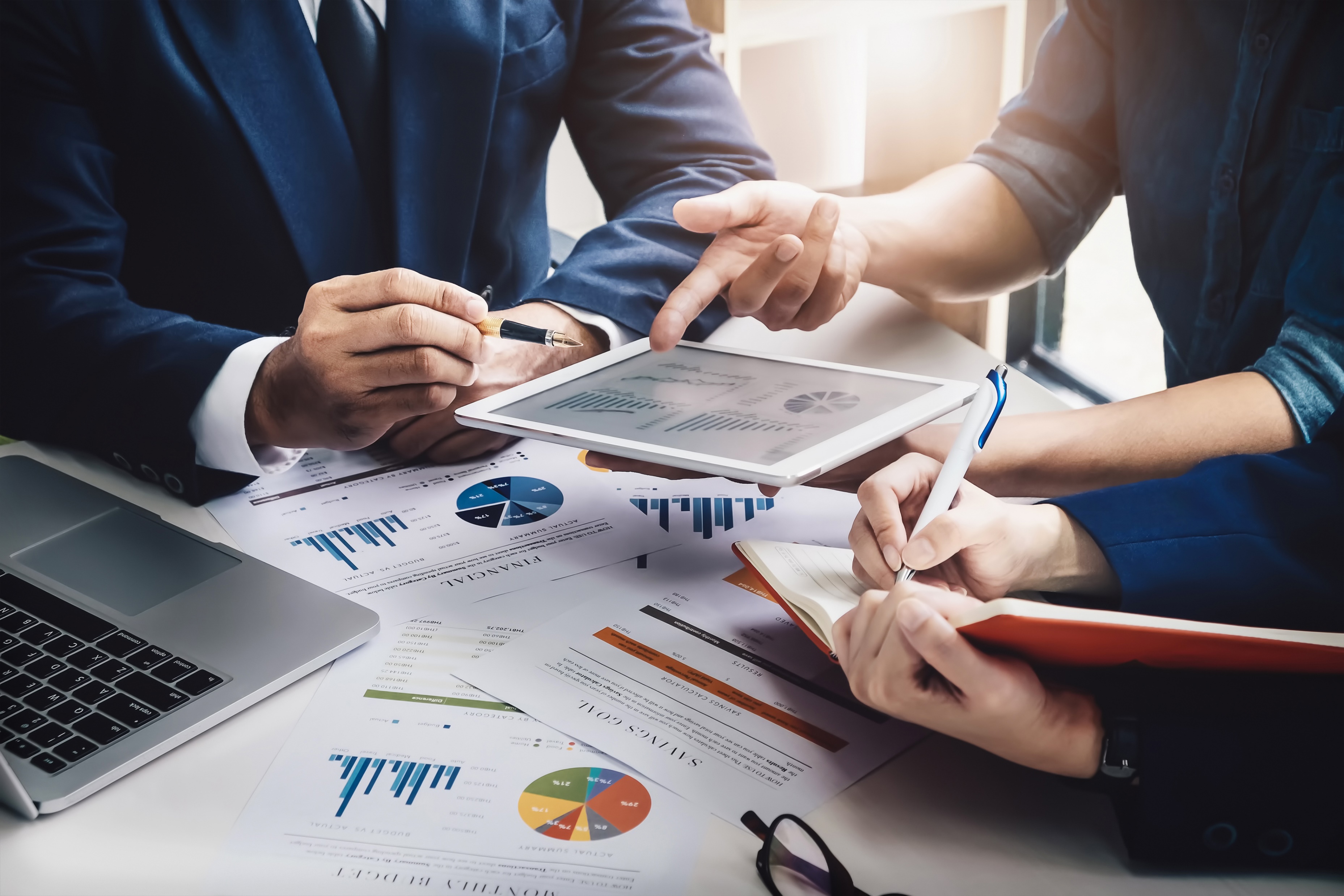 2. PŘEDBĚŽNÉ PLÁNOVÁNÍ 
 POROZUMĚNÍ ČINNOSTI A OBLASTI PODNIKÁNÍ
Rozhovory se zaměstnanci, vedoucími, vlastní pozorování.
 skutečnosti týkající se odvětví (technologie, konkurence)
 obecné podnikatelské prostředí (měna, úroková míra, daňové sazby)
 zákony a vyhlášky 
 POROZUMĚNÍ KONTROLNÍMU PROSTŘEDÍ
informovanost a činnost orgánů, managementu i zaměstnanců
 styl řízení, filozofie podniku a delegování pravomocí
 systémy plánování, kalkulací a rozpočtů
 porovnávání skutečných výkonů s plánovanými výkony
 prověřování odchylek, nápravy
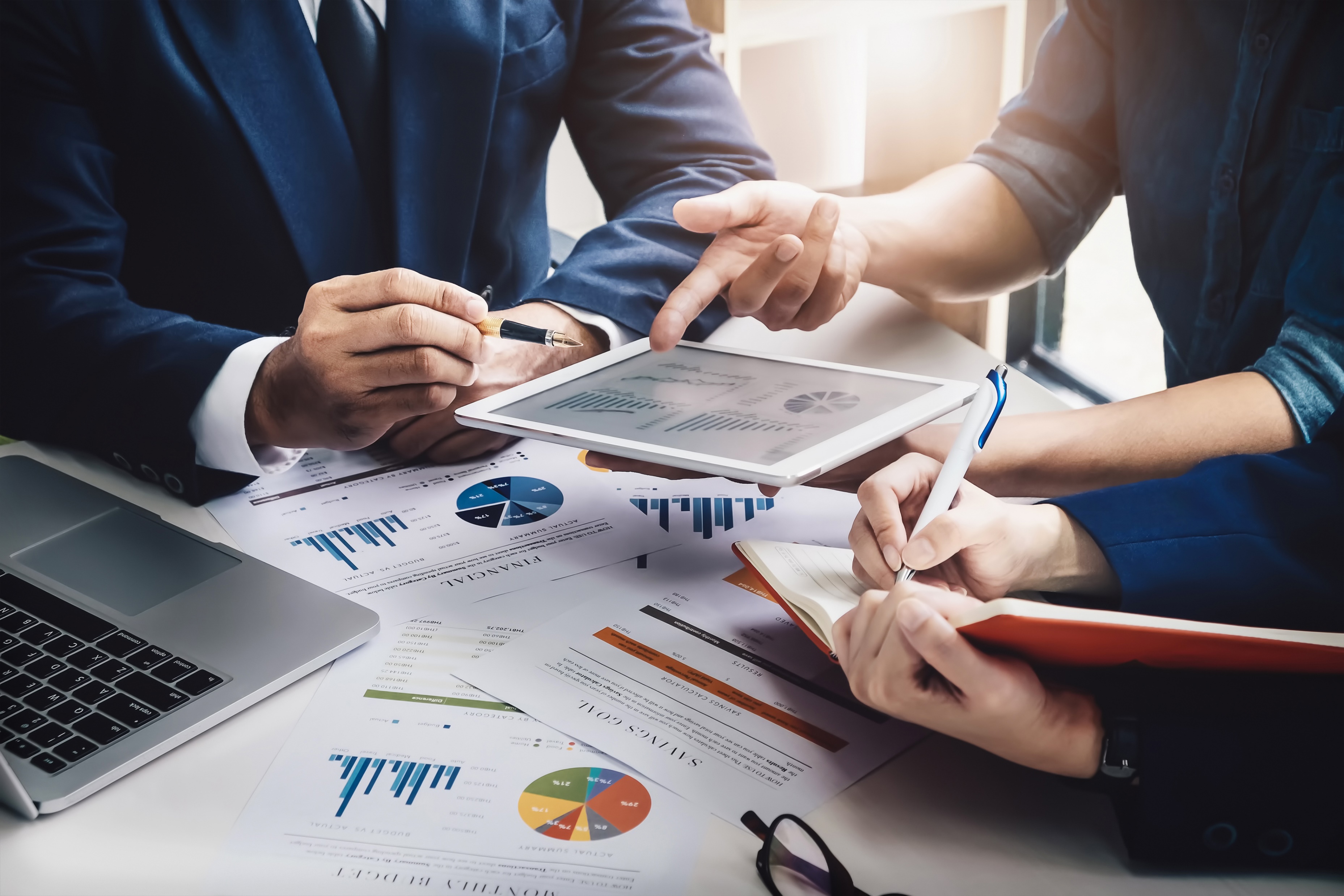 PROVÁDĚNÍ PŘEDBĚŽNÝCH ANALYTICKÝCH POSTUPŮ
 porovnávání zůstatků účetního období s minulým
 prověření neobvyklých nebo podezřelých transakcí
 prověření událostí po datu účetní závěrky
 získání informací neúčetního charakteru (využití výrobní kapacity, investiční záměry)
 pročtení zápisů z porad

 STANOVENÍ VÝZNAMNOSTI
Auditor nemůže prověřit všechny účetní doklady za účetní období       musí si stanovit významnost.
Běžné je stanovení základny, položka na kterou se auditor zaměří a k ní stanoví přiměřené procentní rozmezí pro stanovení významnosti.
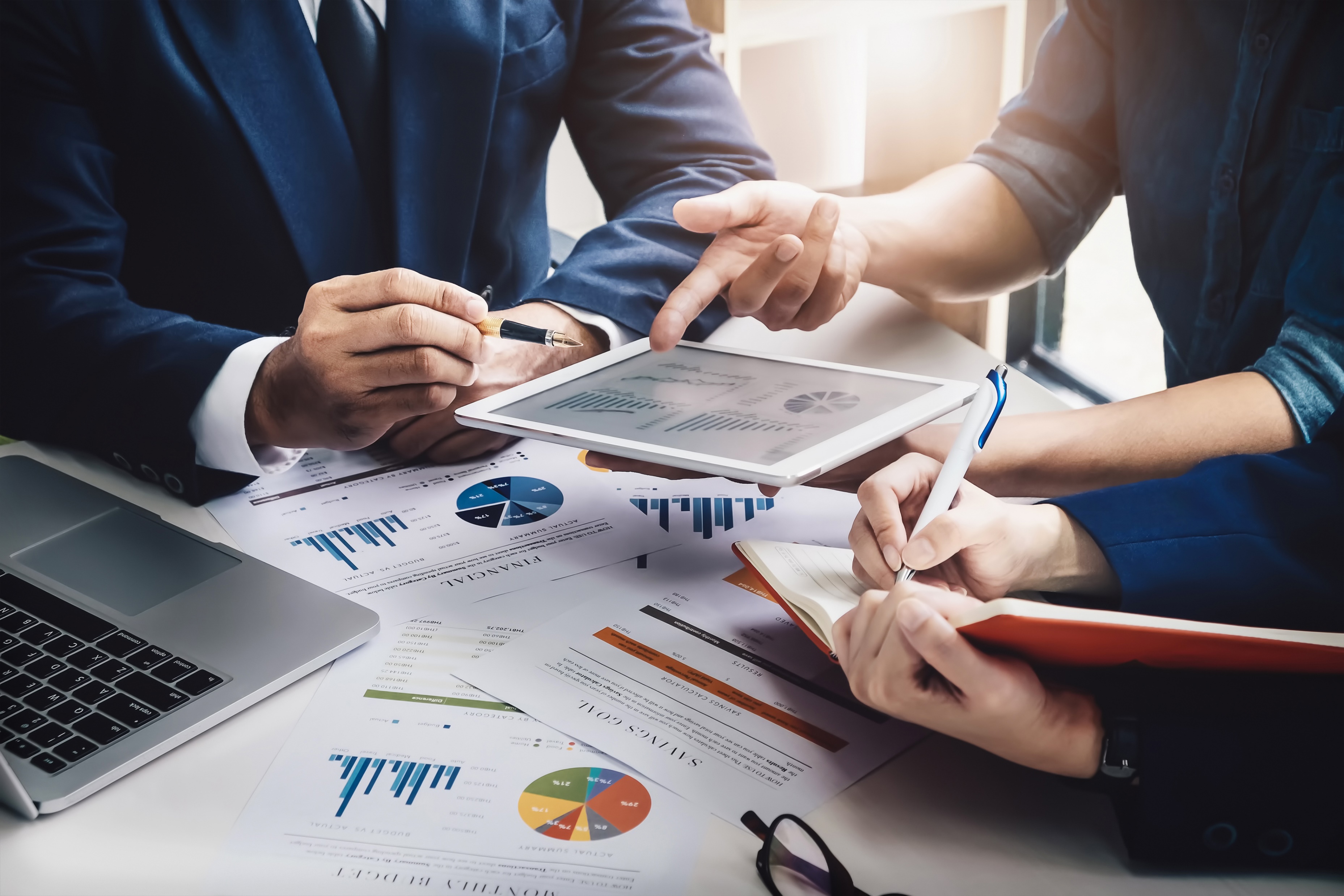 3. VYTVOŘENÍ STRATEGIE A PLÁNU AUDITU 
- Součástí strategie auditu je plán auditu, který musí auditor projednat s účetní jednotkou. 
Obsahuje harmonogram prací a požadavky auditora na podklady
- Auditor musí pečlivě prostudovat podnik, jeho okolí, prostředí, systémy a získat dostatek informací, které mohou ovlivňovat výsledky auditu.
- Auditor se musí domluvit s vedením na schůzkách, a také mu musí být přestaveny kontaktní a spolupracující osoby.
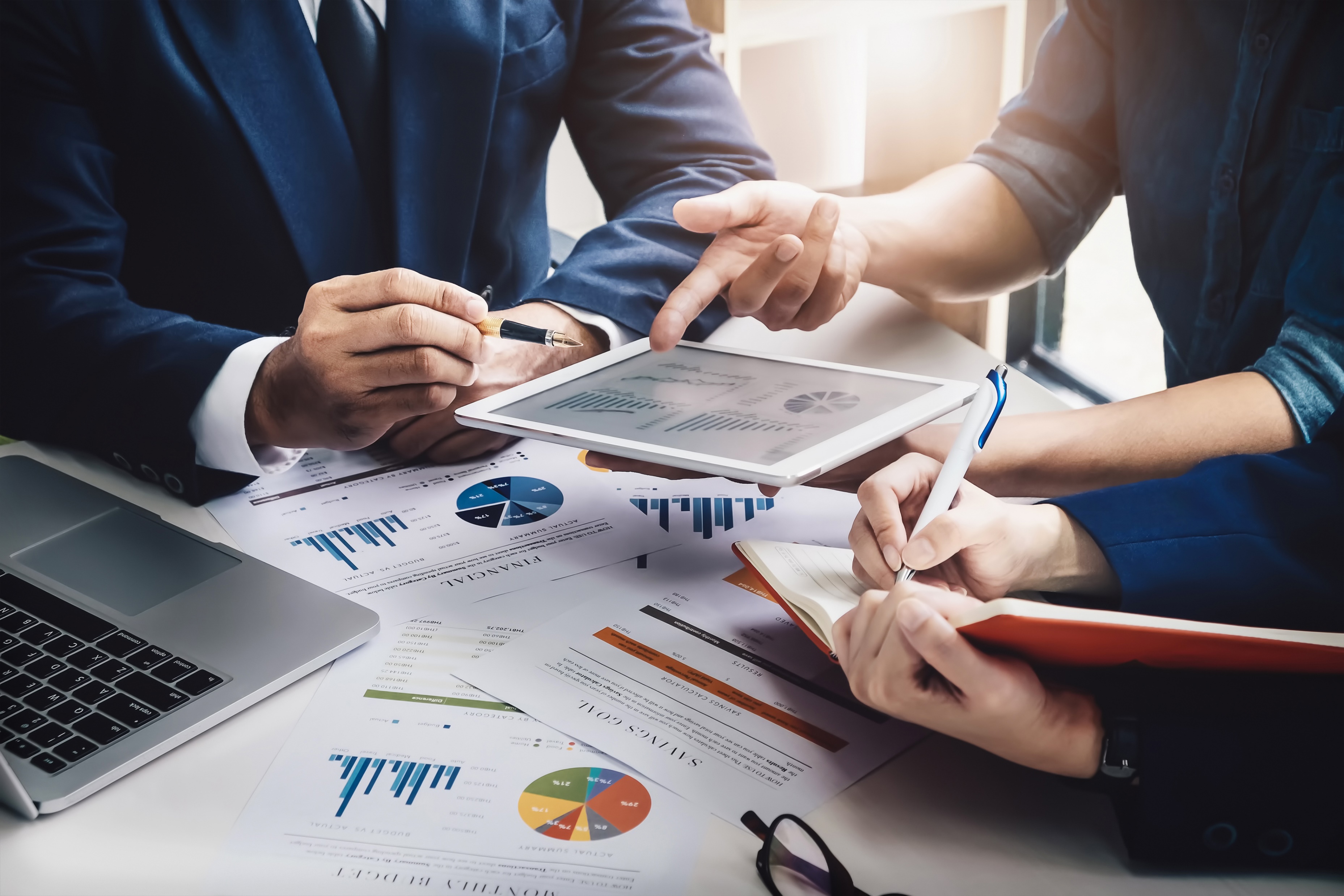 PLÁN TESTŮ KONTROL
 kontrola inventur majetku
 ceny nákupů
 odepisování
 příjem a výdej zboží na základě dokladů
 vhodné skladování
 časové řady faktur
 dodržování lhůt splatnosti
 přepočítávaní správným kurzem ČNB
 řádné bankovní výpisy
 pokladní doklady

 PLÁN TESTŮ VĚCNÉ SPRÁVNOSTI
 přepočítání zaúčtovaných částek a existence zůstatků
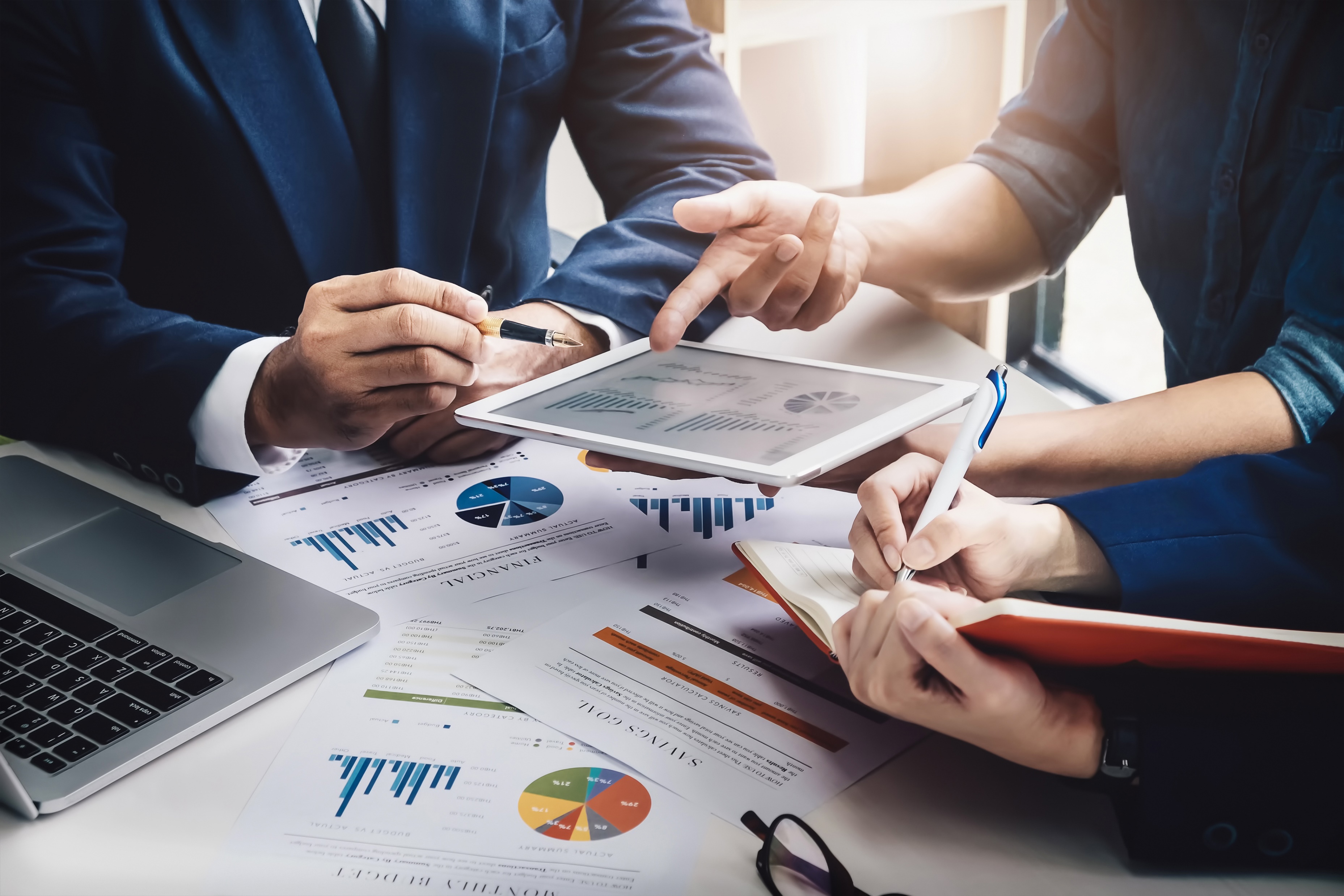 SHRNUTÍ A PROJEDNÁNÍ PLÁNU AUDITU
 Etapa plánování auditu je auditorem zakončena shrnutím plánu auditu a jeho projednáním se statutárním orgánem.
 Dokument je pro potřeby auditora nepředkládá auditovanému podniku.
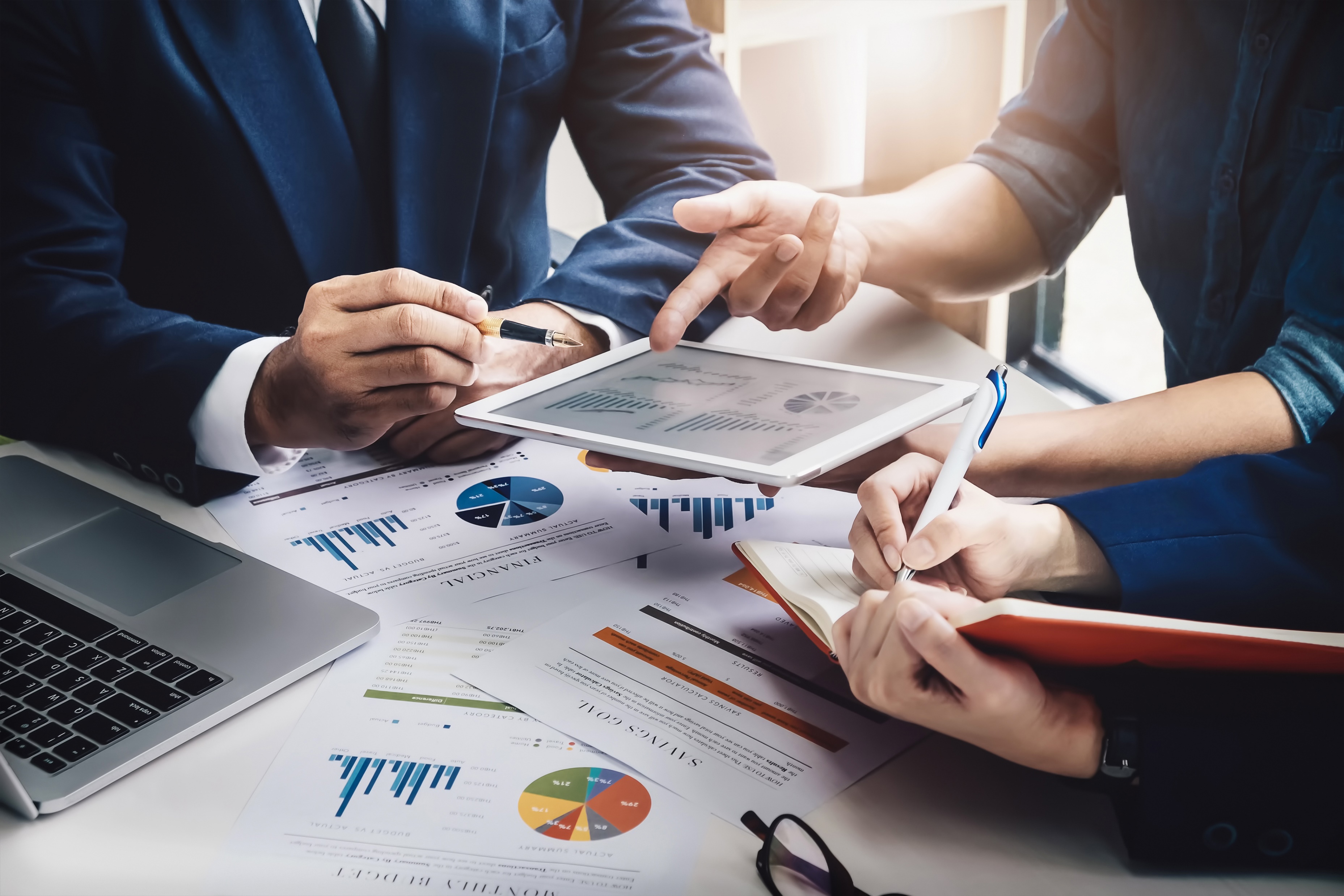 4. PROVEDENÍ AUDITU 

 PROVÁDĚNÍ TESTŮ KONTROL
Kontrolami auditor zjistí do jaké míry se může spoléhat na vnitřní kontrolní systém podniku.
a) přímé testování (účast na inventurách)
b) nepřímé testování (diskuze s pracovníky, kteří kontroly provádějí)

 PROVÁDĚNÍ TESTŮ VĚCNÉ SPRÁVNOSTI
 Analytickými testy auditor zjišťuje zda hodnoty, které účetní jednotka vykázala odpovídají jeho odhadu.
Auditor stanovuje zůstatky a zjišťuje nadhodnocení nebo podhodnocení.
 Testování velkého množství položek       malé podniky.
 Testování vybraných položek je na úsudku auditora  zkušenostech z minulých let       velké podniky.
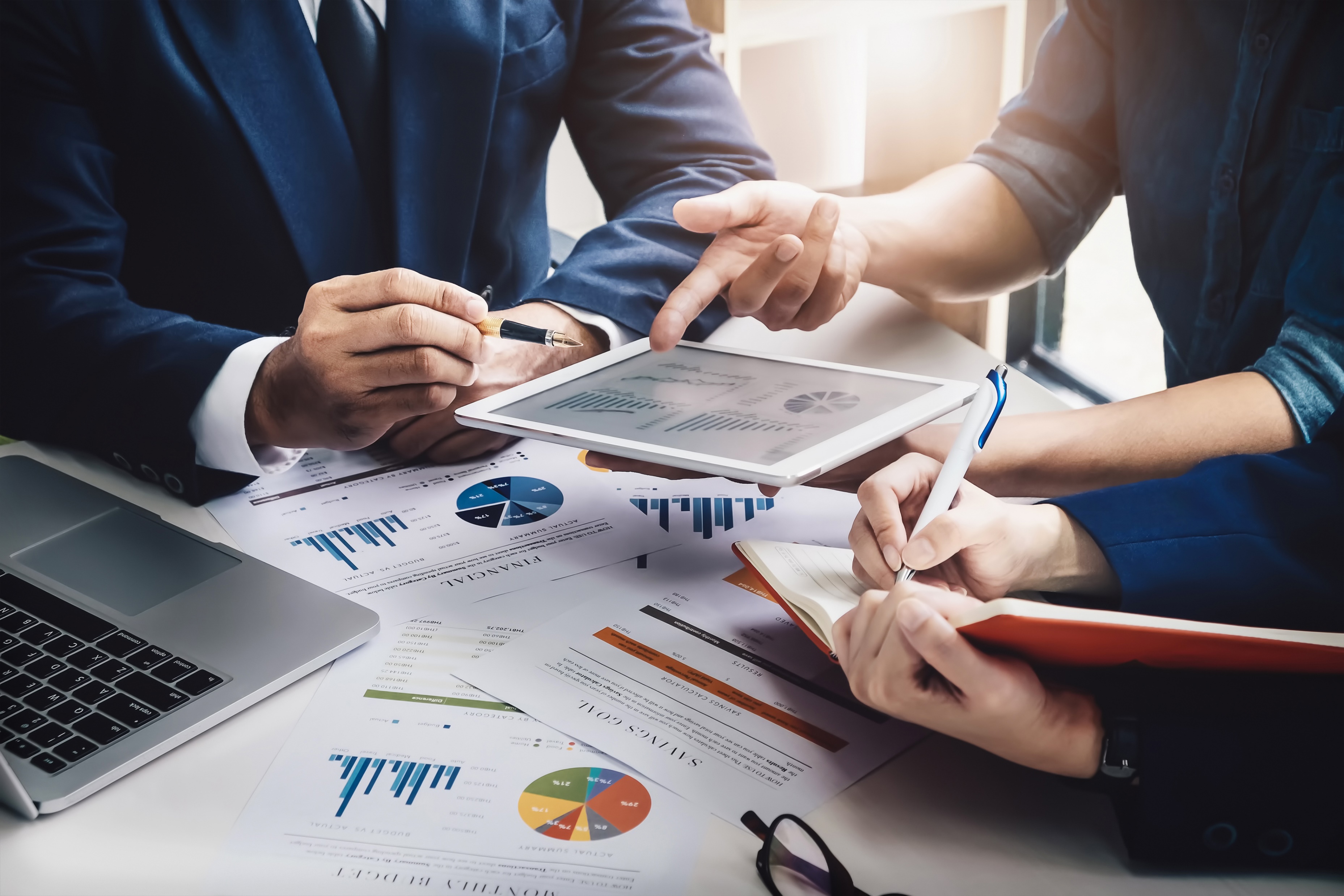 VYHODNOCENÍ VÝSLEDKŮ TESTŮ
- Na základě provedených testů auditor kvantifikuje:
 známé nesprávnosti,
 pravděpodobné nesprávnosti,
 dosud neznámé nesprávnosti,
       Auditor rozhodne zda je rozsah auditu:
Dostatečný a účetní závěrka není významným způsobem zkreslena nebo, že je významným způsobem zkreslena a musí být opravena.
Nedostatečný a je nutné vykonat další dodatečné auditorské postupy.
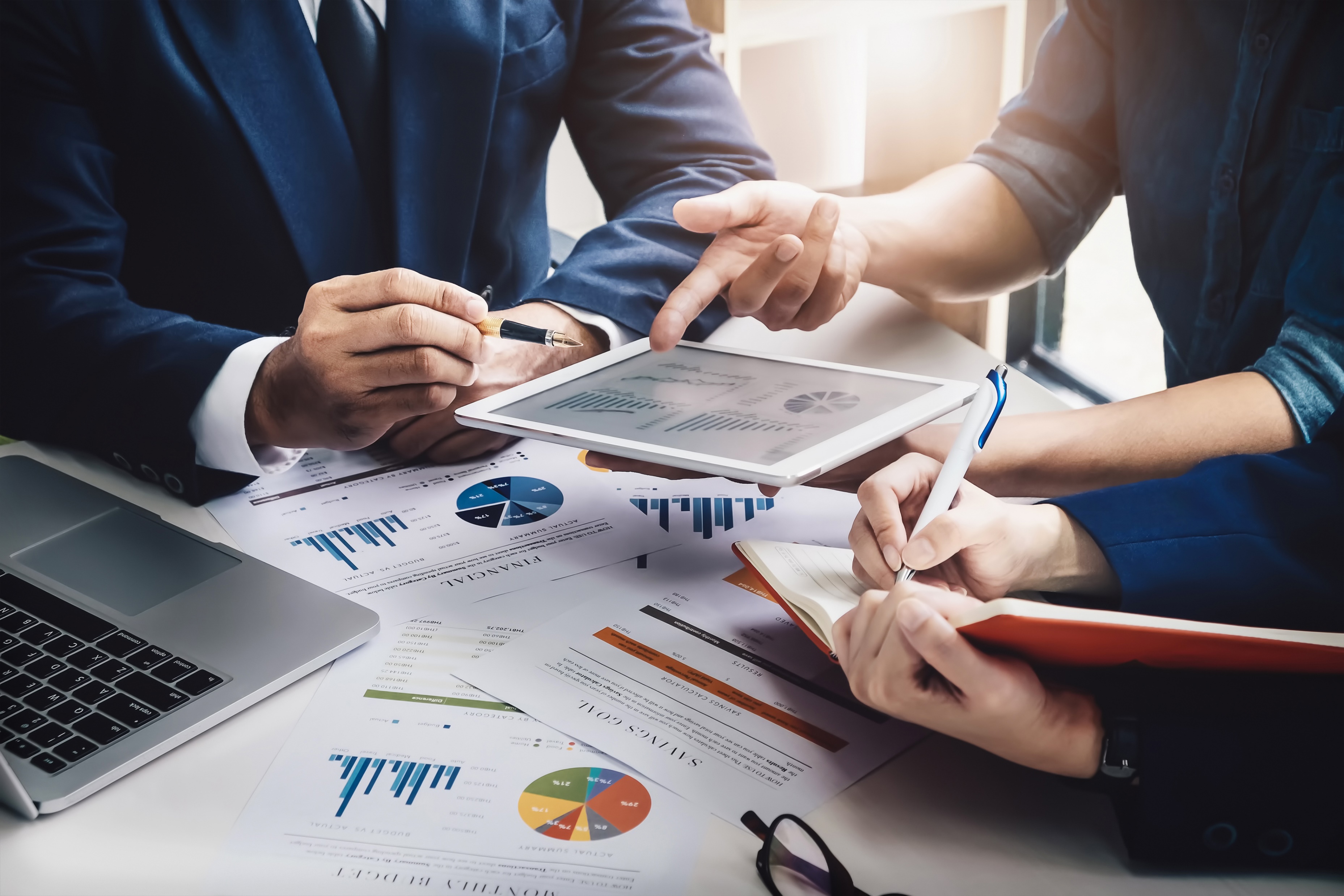 POSOUZENÍ ÚČETNÍ ZÁVĚRKY
Auditor již dříve analyzoval a testoval položky účetní závěrky, je však ale nutné, aby se zaměřil i na účetní závěrku jako celek včetně příloh.
 Srovnávání položek běžného účetního období s minulým účetním obdobím. 
 Kontrola vyhotovení účetní závěrky v souladu s platnými právními předpisy.
 Posouzení předpokladu nepřetržitého trvání účetní jednotky v budoucnosti.
- Auditor posuzuje účetní závěrku z hlediska jednoduché finanční analýzy.
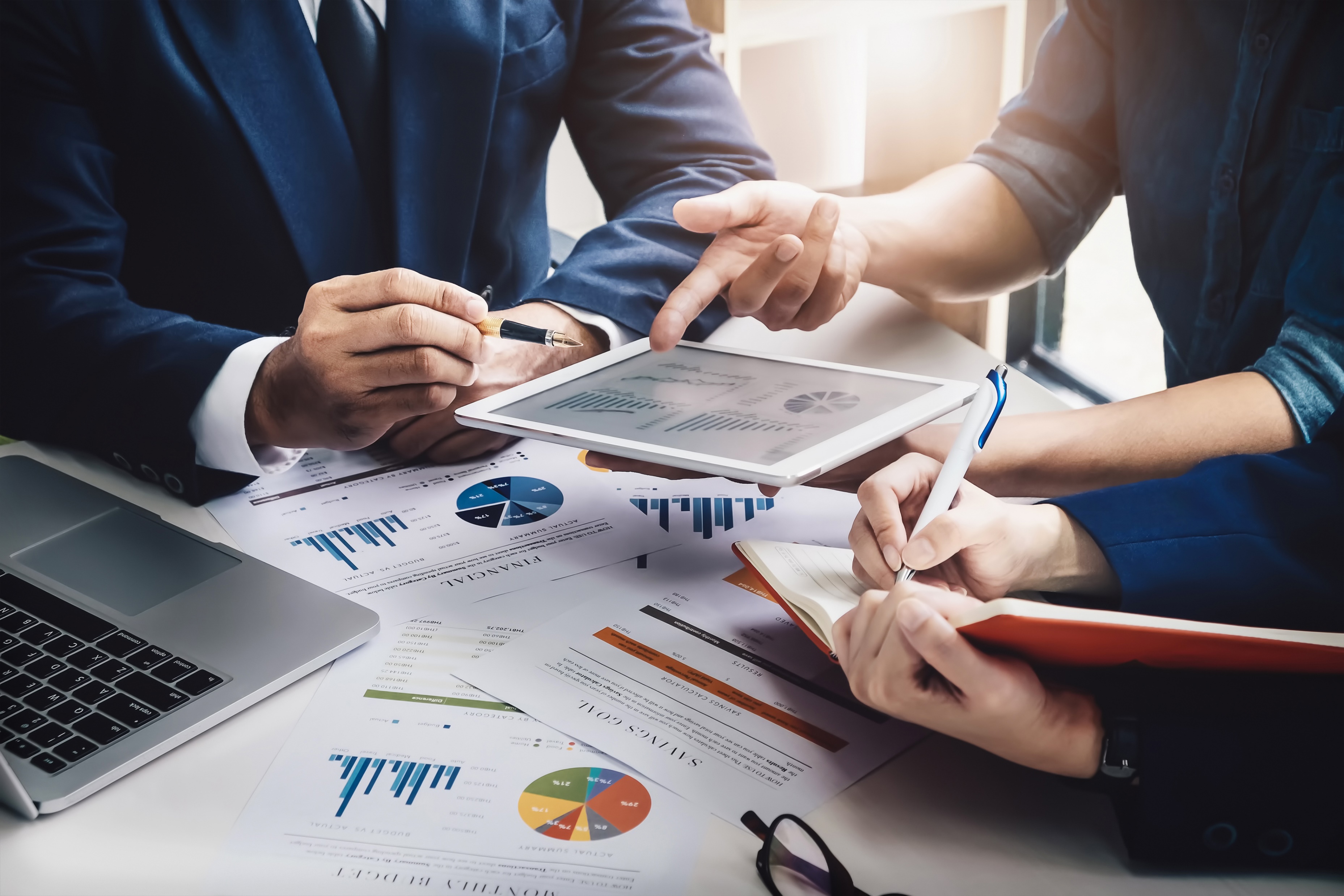 POSOUZENÍ VÝROČNÍ ZPRÁVY
Má-li účetní jednotka povinnost sestavit výroční zprávu, tak  podléhá také ověřením auditora a týká se:
 ověření informací požadovaných zákonem,
 ověření pravdivosti a úplnosti.
Ověřená účetní závěrka je povinná součást výroční zprávy.
Účetní závěrka obsahuje informace o stavu majetku a finanční situaci podniku k rozvahovému dni       ověření účetní závěrky auditorem je však mnohem později.
 Auditor musí rozdělit události na:
 události, které se týkají účetního období (úpravy dohadných položek)
 události, které se věcně netýkají účetního období (prodej části podniku, likvidace)
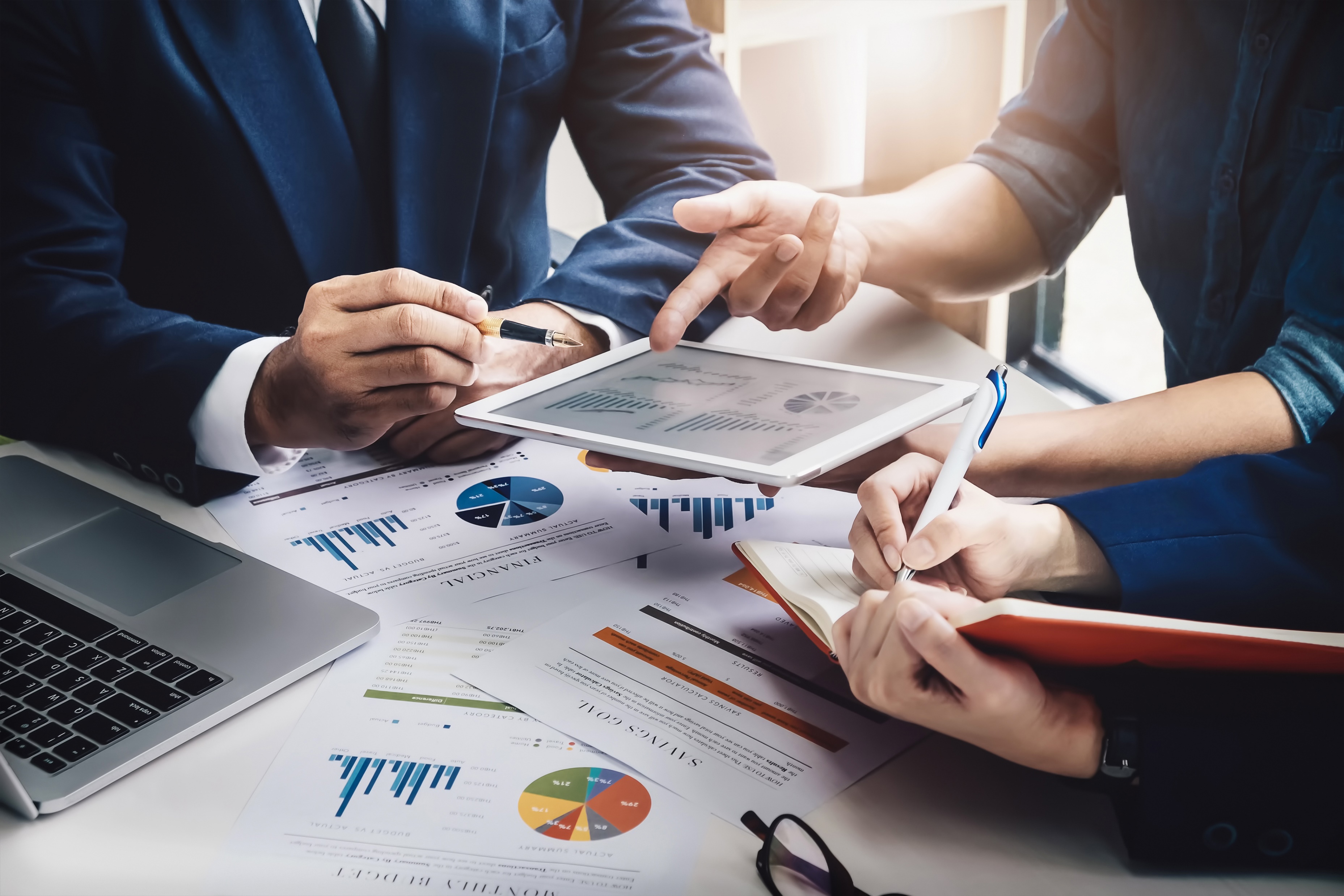 5. ZÁVĚR AUDITU
ZÍSKÁNÍ PROHLÁŠENÍ VEDENÍ SPOLEČNOSTI
 Za účetní závěrku je odpovědné vedení společnosti, které musí podepsat písemné prohlášení auditorovi že:
 všechny transakce jsou součástí účetní závěrky,
 vnitřní kontrolní systém zamezuje podvodům, chybám nebo je odhaluje,
 poskytli všechny informací auditorovi (nic nezatajili ani nezkreslili),
 potvrzují o správnost dat.
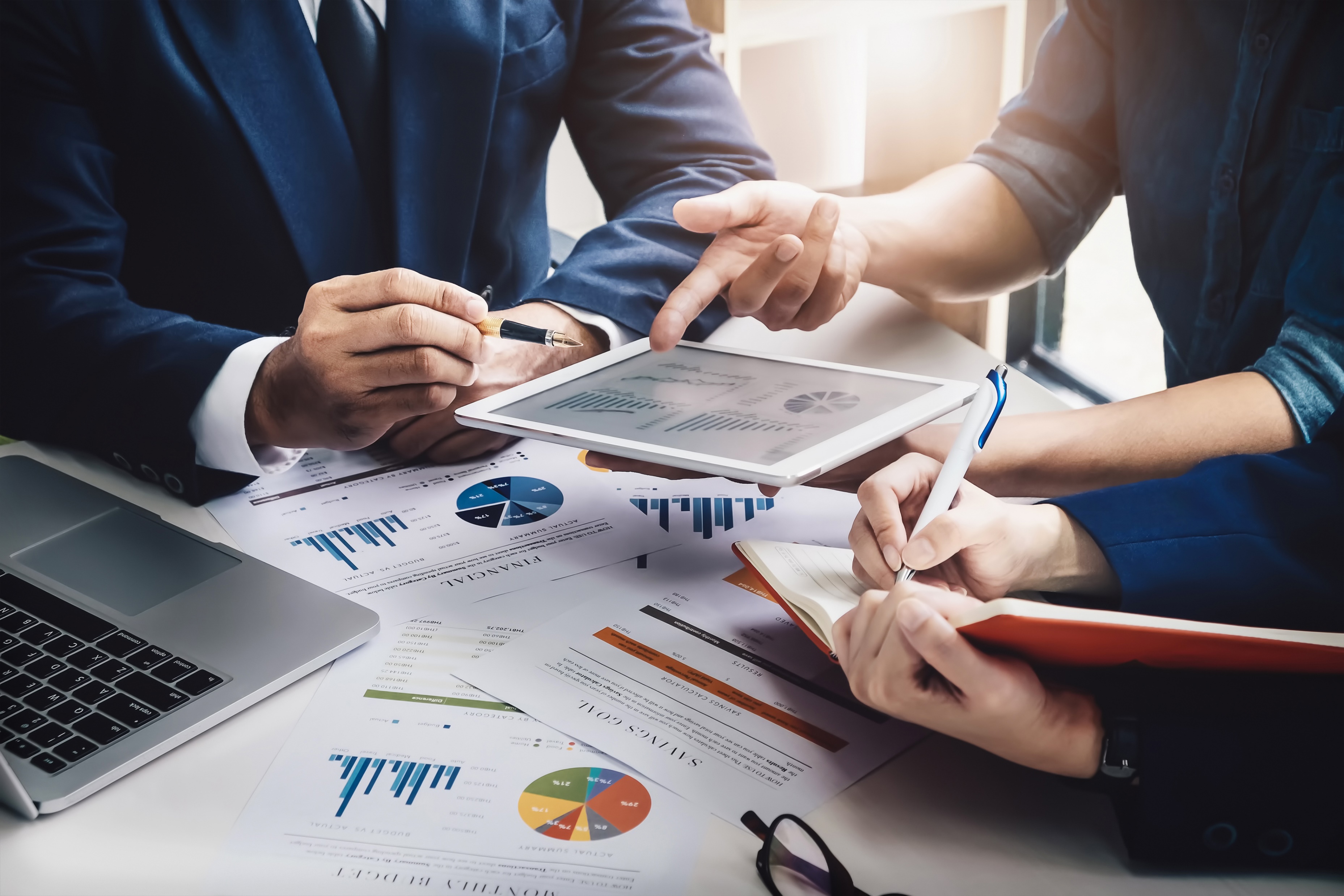 SHRNUTÍ ZÁVĚRŮ AUDITU
 Shrnutí závěrů auditu je završením auditorského postupu před vydáním zprávy auditora.
 úvodní informace o účetní jednotce
 úroveň a spolehlivost vnitřního kontrolního systému
 komentář (k rozvaze, VZZ, přehledu o CF, příloze)
 problémové oblasti auditu
 jednání s vedením
 upozornění vedení společnosti dopisem na nedostatky „managament letter“
 vyhotovení závěrečné auditorské zprávy 
 uzavření spisu auditora.